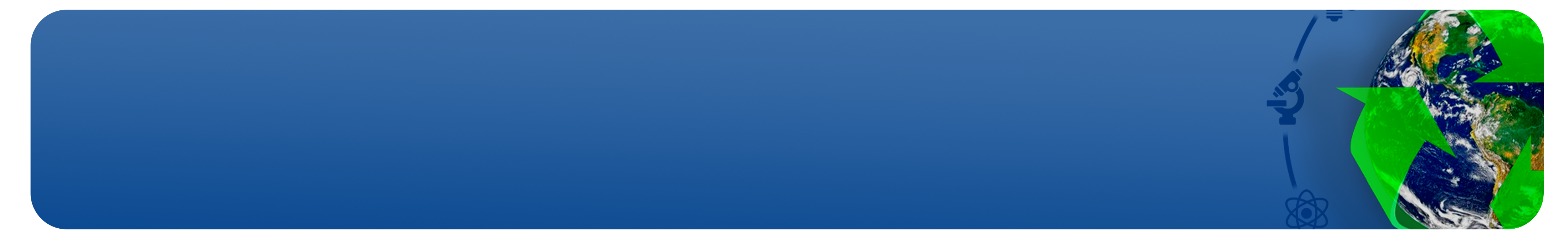 O Letramento Digital Discente: (In)Aderências AO Digital Competence Framework

Ciências Humanas - Educação
Bruna Niedersberg Schuhmacher1; Thais Sá Claudino2; Diogo Costa Turibio3; Leomar Bittencourt De Ávila Junior4; Vera Rejane Niedersberg Schuhmacher5 (orientadora)
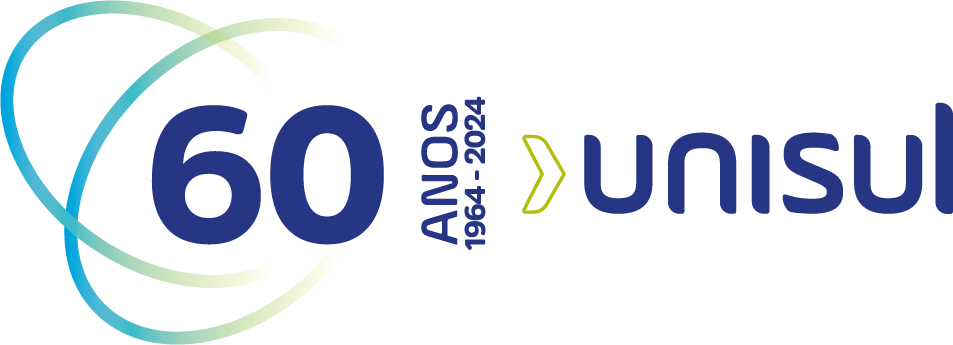 UNIVERSIDADE DO SUL DE SANTA CATARINA
Medicina, Campus Pedra Branca: bruna.schuhmacher@gmail.com1, Engenharia Elétrica, Campus Tubarão: thaisclaudino@live.com2; turibiodc@gmail.com3; leomarjr123@gmail.com4, PPGE: vera.schuhmacher@animaeducacao.com.br5
Introdução
A tecnologia digital da informação e comunicação (TDIC) oferece inúmeras possibilidades para a educação, ao potencializar o diálogo, facilitar a inclusão de temas complexos, tornando o ambiente escolar um espaço democrático em que a participação do aluno é incentivada. Dessa maneira a integração da TDIC no ensino superior enfrenta desafios relacionados às competências digitais dos estudantes, tendo no letramento digital  um desafio aos educadores que precisam se adaptar, atualizar e integrarem essa linguagem ao dia-a-dia em sala de aula. Este estudo busca explorar o letramento digital a partir do Digital Competence Framework (DigComp), que orienta o desenvolvimento de competências digitais essenciais para o trabalho e a vida, previstos como competências digitais para o trabalho na Agenda Política Europeia. O DigComp apresenta habilidades e atitudes que auxiliam os usuários a se envolverem com confiança, crítica e segurança com as tecnologias digitais.
Objetivos
O estudo busca compreender o nível de proficiência digital dos discentes da educação superior na Universidade do Sul de Santa Catarina, considerando o letramento digital, propostas pelo Digital Competence Framework.

Metodologia
Esse estudo é de abordagem qualitativa e visa identificar o letramento digital dos estudantes da educação superior sem a limitação para um curso específico. A natureza dessa pesquisa é aplicada, pois envolve verdades e interesses locais. Para a coleta de dados, foi utilizado o instrumento questionário. A análise dos dados será feita por meio da análise categorial propostas por Bardin (2016). As categorias de análise são baseadas no Digital Competence Framework e incluem: a) letramento em informação e dados digitais, b) comunicação e colaboração, c) segurança nas atividades educativas.
Resultados
Ao analisar o questionário aplicado, foi visto que a maioria dos estudantes (63,3%, n=23) fazem uso de notebooks, enquanto que 25% (n=9) afirmam fazer uso de smartphones no acesso a aulas remotas e/ou atividades acadêmicas. Analisando os dados coletados acerca da categoria letramento em informação e dados digitais nas atividades educativas, 19% consideram seu conhecimento e domínio de uso como excelente, 62% consideram muito bom, 15% consideram suficiente e 8% entendem seu conhecimento como abaixo do necessário. Sobre as dificuldades com uso de recursos digitais é percebido que a maior parte dos estudantes considera não ter problemas na utilização dos recursos digitais. A respeito da busca na internet para atividades educativas e as escolhas que considera pertinente para sua pesquisa 100% dos estudantes afirmam verificar as referências bibliográficas.
Ao analisarmos os resultados quanto a categoria segurança que envolve a proteção de dispositivos, conteúdo, dados pessoais e privacidade em ambientes digitais (DigComp Framework, 2024), os resultados mostram que 44% dos estudantes não se preocupam com a segurança digital, enquanto 56% demonstram preocupação devido ao aumento dos crimes cibernéticos no país. Ao listar os meio que asseguram esta segurança os estudantes apontam o uso do antivírus, evitar sites suspeitos, o uso de verificação de 2 fatores, uso de senhas mais robustas são algumas das afirmações apontadas. 
Em relação à comunicação e colaboração nas atividades educativas, 89% dos estudantes fazem uso da TDIC, enquanto 11% não a utilizam. Quando questionados sobre a necessidade de adaptar estratégias de comunicação para públicos específicos e considerar as diversidades cultural e geracional em ambientes digitais, 46% dos estudantes “sim, já tive essa situação”, e 54% disseram “nunca foi um problema”. 

Conclusões
A competência digital transcende sua função primária ou utilitária como o simples uso de dispositivos tecnológicos, englobando a aplicação de TDICs em tarefas, soluções de problemas, atitudes colaborativas e criativas, construção de conhecimentos e autonomia. Identificou-se que as competências digitais não são universalmente alcançadas por todos os estudantes da amostra, mas há aderência em áreas como segurança, buscas qualificadas, comunicação e respeito às diversidades digitais. O estudo aponta para a necessidade de ampliar a amostra e aprofundar a análise de questões éticas no uso de TDIC em atividades educacionais e produção de conhecimento.

Bibliografia
BARDIN, Laurence. Análise do conteúdo. São Paulo: Edição 70, 2016.
DigComp Framework. Digital Competence Framework. Publications Office of the European Union. Disponível em: https://joint-research-centre.ec.europa.eu. Acesso em: mar. 2024.
CARRETERO, G. S.; VUORIKARI, R; PUNIE, Y. The digital competence framework for citizens. With eight proficiency levels and examples of use. Luxembourg: Publications Office of the European Union. 2017. 

Apoio Financeiro: Instituto Ânima.